স্বাগতম
স্বাগতম
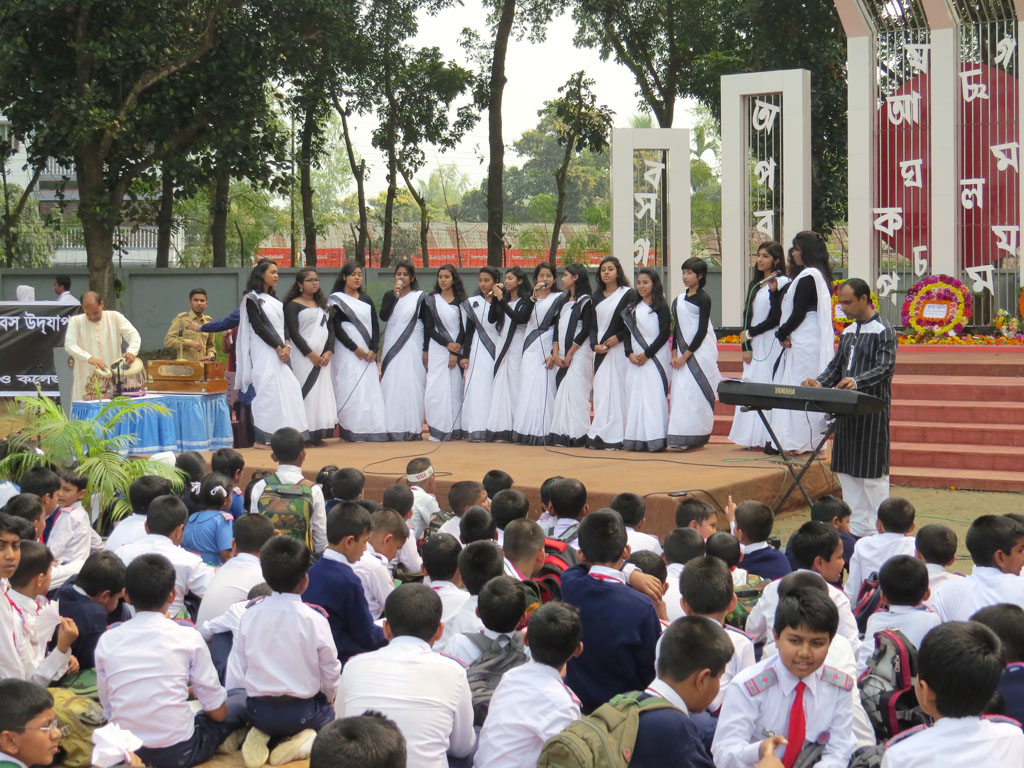 1
[Speaker Notes: স্লাইডটি পাঠসংশ্লিষ্ট করা হয়েছে। ছবি নিয়ে  শিক্ষার্থী প্রশ্ন করলে উত্তর দিতে হবে, না করলে   এই স্লাইড নিয়ে আলোচনা নিষ্প্রয়োজন।]
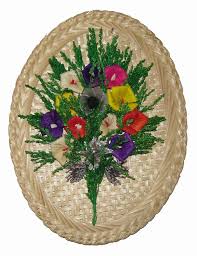 পরিচিতি
মোঃ আব্দুল মোমেন মিয়া 
সহকারী  শিক্ষক
খোলাহাটি উচ্চ বিদ্যালয় 
লালমনিরহাট সদর,লালমনিরহাট 
momenmiah1978@gmail.com
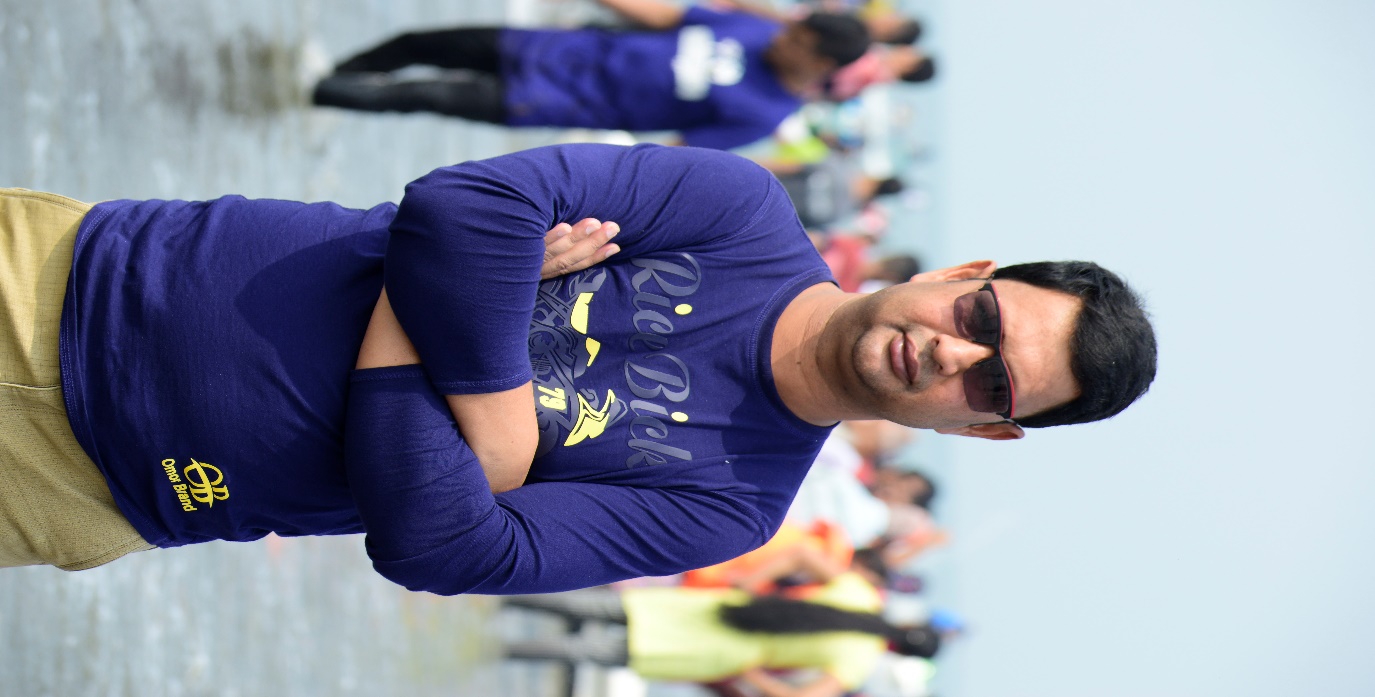 পাঠ পরিচিতি
শ্রেণি: অষ্টম 
বিষয়: বাংলা প্রথম পত্র
সময়: ৪০ মিনিট
2
[Speaker Notes: শিক্ষক  অন্যের পরিচিতি Hide করে নিতে পারেন।]
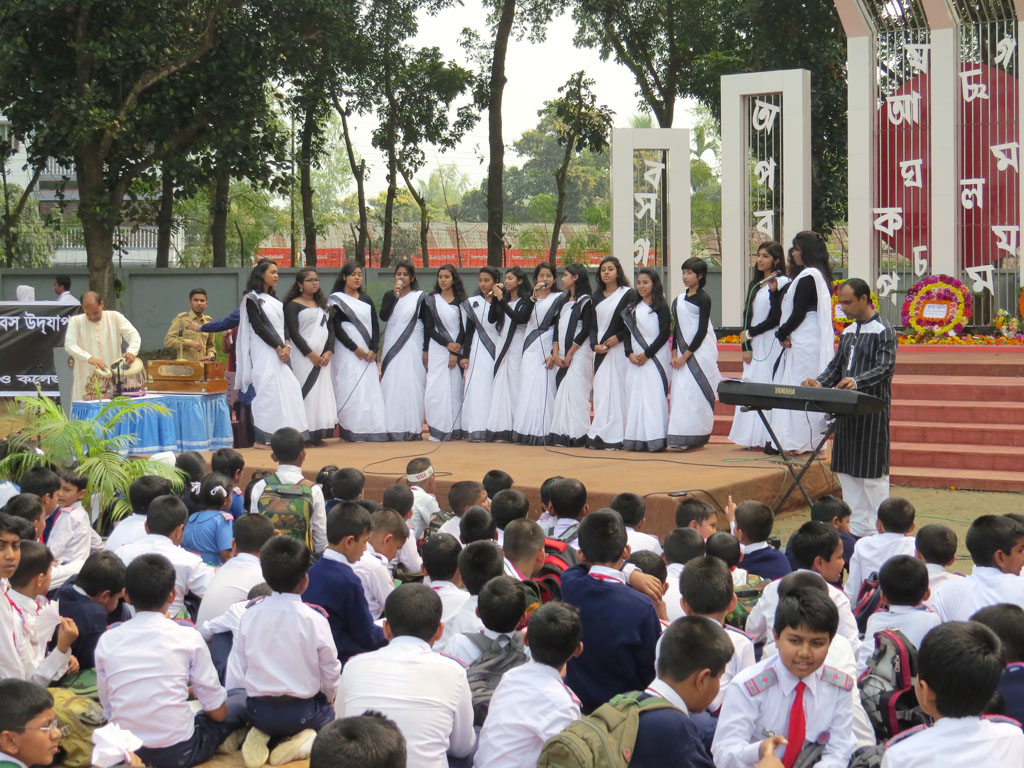 3
[Speaker Notes: স্লাইডটি পাঠসংশ্লিষ্ট করা হয়েছে। ছবি নিয়ে  শিক্ষার্থী প্রশ্ন করলে উত্তর দিতে হবে, না করলে   এই স্লাইড নিয়ে আলোচনা নিষ্প্রয়োজন।]
একুশের গান
আবদুল গাফ্‌ফার চৌধুরী
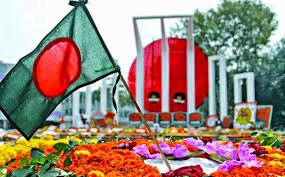 4
শিখনফল
এই পাঠ শেষে শিক্ষার্থীরা-

১। কবি পরিচিতি  বর্ণনা করতে পারবে।

২। কবিতাটি শুদ্ধ উচ্চারণে পড়তে পারবে।

৩।নতুন শব্দগুলোর অর্থসহ বাক্য ও অনুচ্ছেদ গঠন করতে পারবে।
7/20/2021
5
কবি পরিচিতি
শিশুতোষ গ্রন্থ:
পুরস্কার:
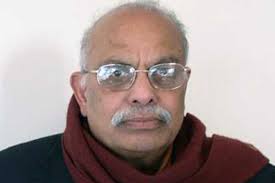 ডানপিঠে শওকত, আঁধার কুঠির  ছেলেটি
বাংলা একাডেমী , ইউনেস্কো,বঙ্গবন্ধু
জন্ম:
১৯৩৪খ্রিস্টাব্দে
স্থান:
বরিশাল
আবদুল গাফ্‌ফার চৌধুরী
খ্যাতিমান:
অবদান:
কথাশিল্পী, গীতিকার, প্রাবন্ধিক, কলামিস্ট
ভাষা আন্দোলন, মুক্তিযুদ্ধ  চলাকালে বিশেষ ভূমিকা পালন
বর্তমান:
প্রবাসে
6
[Speaker Notes: প্রশ্নোত্তর এর মাধ্যমে জন্ম, গ্রন্থ ও অন্যান্য তথ্য  দেখানো হবে।]
এসো আজকের পাঠের নতুন শব্দার্থসমূহ শিখে নিই
অশ্রু-গড়া
চোখের পানিতে নির্মিত। কবির কল্পনা
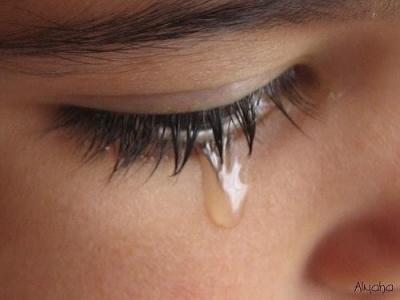 বসুন্ধরা
পৃথিবী
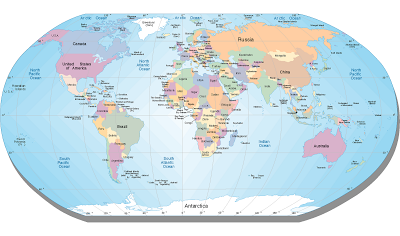 ঠিক সময়
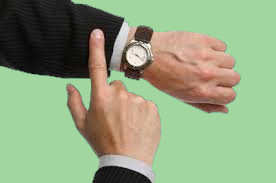 লগন
7
[Speaker Notes: এই স্লাইডে প্রথমে মূল শব্দ আসবে তারপর ছবি তারপর  শব্দের  অর্থ আসবে।]
জোড়ায় কাজ
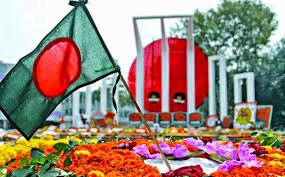 উপরের  ছবিটি ভালোভাবে দেখে  তিনটি বাক্য  লেখ।
8
[Speaker Notes: এখানে শিক্ষক যেকোন  পাঠ সংশ্লিষ্ট ছবি বা প্রশ্ন দিয়ে দিয়ে জোড়ায় কাজ দিতে পারেন।]
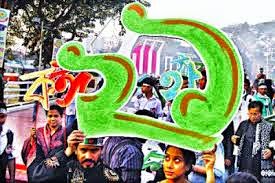 তুমি আজ জাগো তুমি আজ জাগো একুশে ফেব্রুয়ারিআজো জালিমের কারাগারে মরে বীর-ছেলে বীর- নারীআমার শহীদ ভাইয়ের  আত্মা ডাকেজাগো মানুষের সুপ্ত শক্তি হাটে মাঠে ঘাটে বাঁকেদারুণ ক্রোধের আগুনে আবার জ্বালবো ফেব্রুয়ারিএকুশে ফেব্রুয়ারি একুশে ফেব্রুয়ারি।।
7/20/2021
9
[Speaker Notes: এই স্লাইডে  একের পর এক  ছবিগুলো   আসবে  এবং শিক্ষার্থীদের প্রশ্ন করা হবে:  ছবিগুলো  দেখানো হবে।  এরপর বিষয়বস্তু আলোচনা করা হবে।]
মূল্যায়ন
সঠিক উত্তরের জন্য এখানে ক্লিক করুন
বহুনির্বাচনী প্রশ্ন
১। কবি তাঁর লেখনিতে কী ধারণ করতেন?
খ প্রকৃতির রূপ
(ক) প্রকৃতি
√
(গ) শিশুদের ভাবনা
(ঘ)  ভাষা আন্দোলন ও মুক্তিযুদ্ধ
২। ‘ লগন’ শব্দের অর্থ  কী?
(খ) লাগানো
(ক) খবর
(ঘ) শত শত
(গ)  ঠিক সময়
√
[Speaker Notes: শিক্ষক প্রয়োজনে মূল্যায়নের প্রশ্ন পরিবর্তন করে নিতে পারেন।
সঠিক উত্তরের জন্য ডান পাশের উপরের কোনায়  ক্লিক করতে হবে।]
সঠিক উত্তরের জন্য এখানে ক্লিক করুন
বহুনির্বাচনী প্রশ্ন
৩।একুশে ফেব্রুয়ারি  যার  বিনিময়ে অর্জিত তা হলো-
i.  শত শত বোনের ভাইয়ের রক্তের
ii.  দেশের ভূখণ্ড এর 
iii.  ছেলেহারা শত মায়ের অশ্রুর 
নিচের কোনটি সঠিক?
খ) ii ও iii.
(ক) iও ii
√
(গ) i ও iii
(ঘ) i, ii ও iii.
[Speaker Notes: শিক্ষক প্রয়োজনে মূল্যায়নের প্রশ্ন পরিবর্তন করে নিতে পারেন।
সঠিক উত্তরের জন্য ডান পাশের উপরের কোনায়  ক্লিক করতে হবে।]
বাড়ির কাজ
তোমার বিদ্যালয়ে একুশে ফেব্রুয়ারি উপলক্ষে আয়োজিত অনুষ্ঠানে অংশগ্রহণকালে নিজের অনুভুতির বর্ণনা  ১০ টি বাক্যে লিখে আনবে।
7/20/2021
12
[Speaker Notes: শিক্ষক প্রয়োজনে   অন্য উপায়ে বাড়ির কাজ( বাড়ির কাজ অবশ্যই শিক্ষার্থীর চিন্তন শক্তি বিকাশে সহায়ক হতে হবে) দিতে পারেন।]